Biodiversity, Bioprospecting, Development: Areas of InterestRobert E. Baier, Ph.D., P.E.Biomaterials Graduate Program and Industry/University Center for Biosurfaces, University at Buffalo
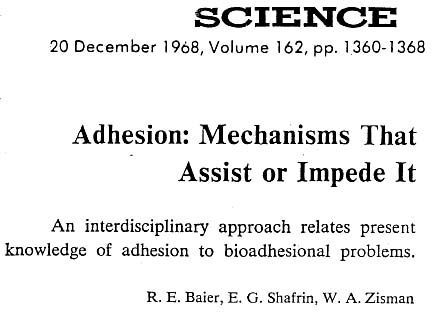 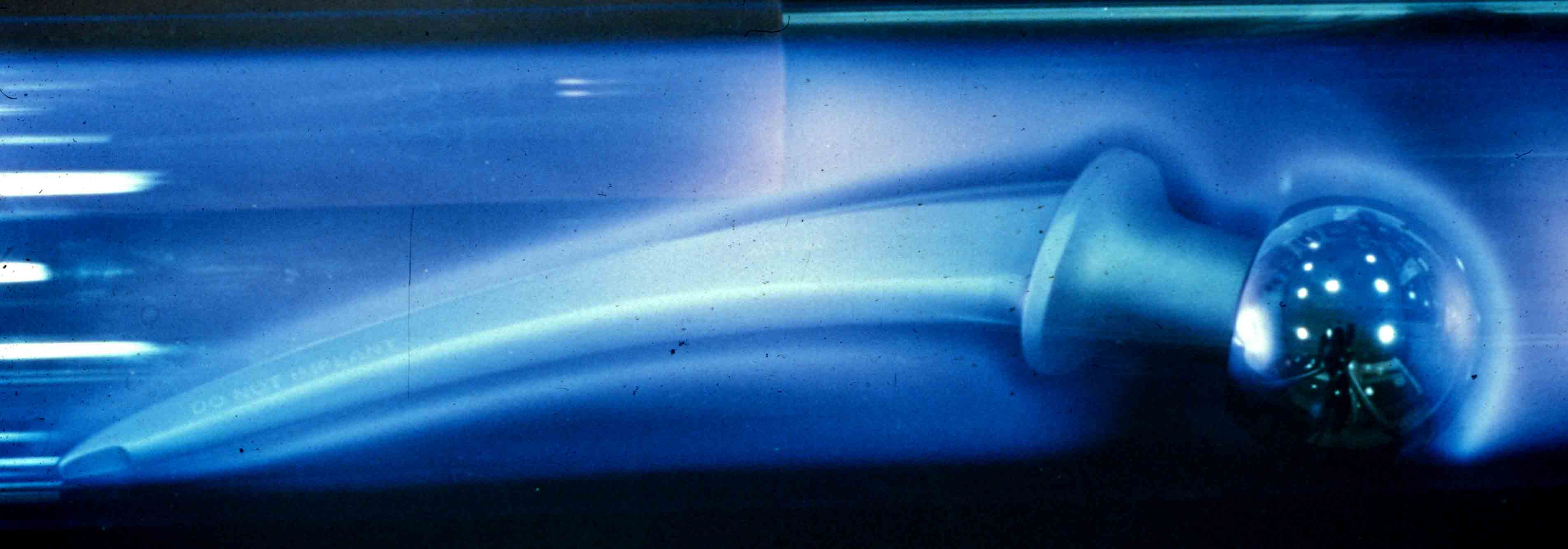 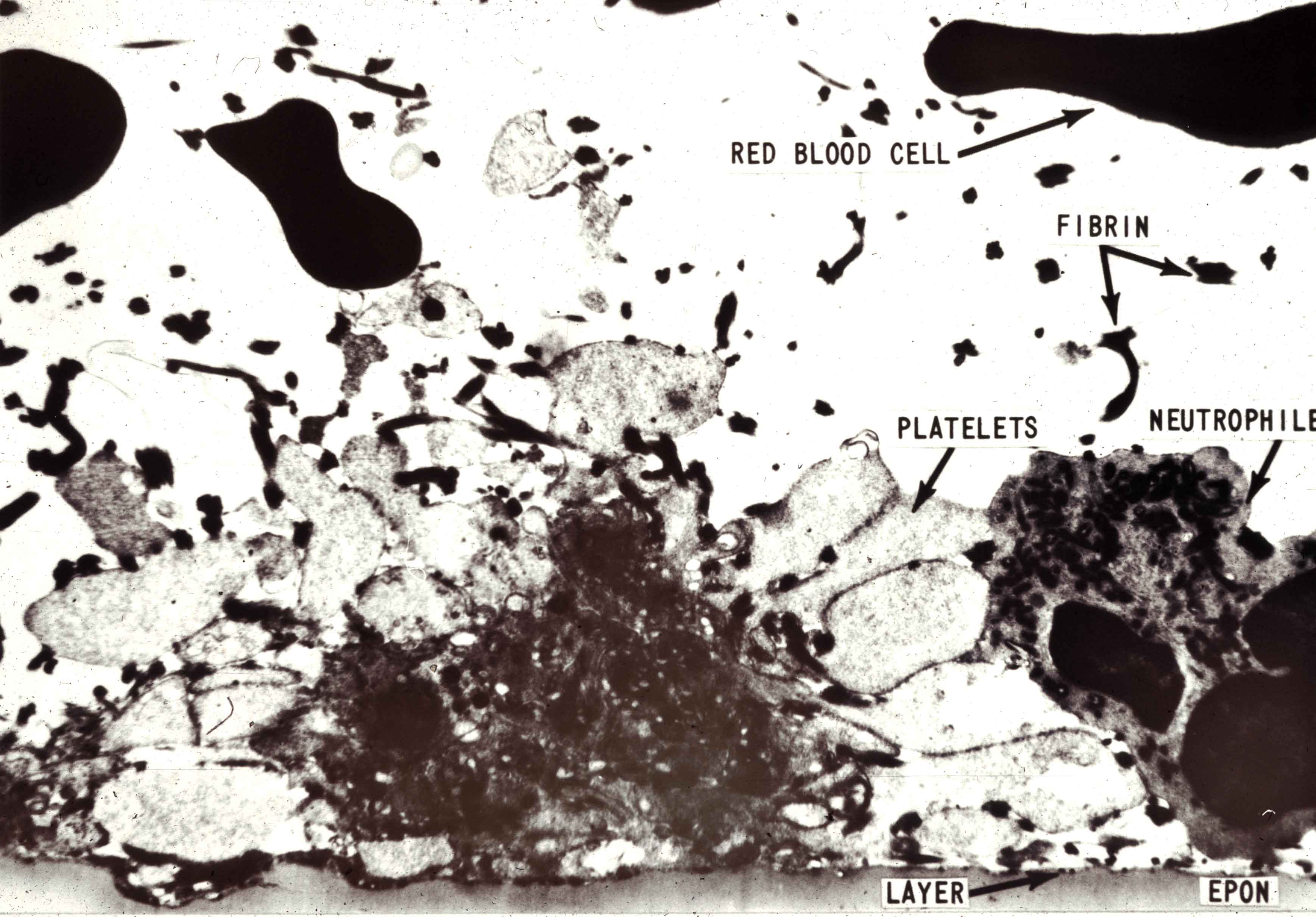 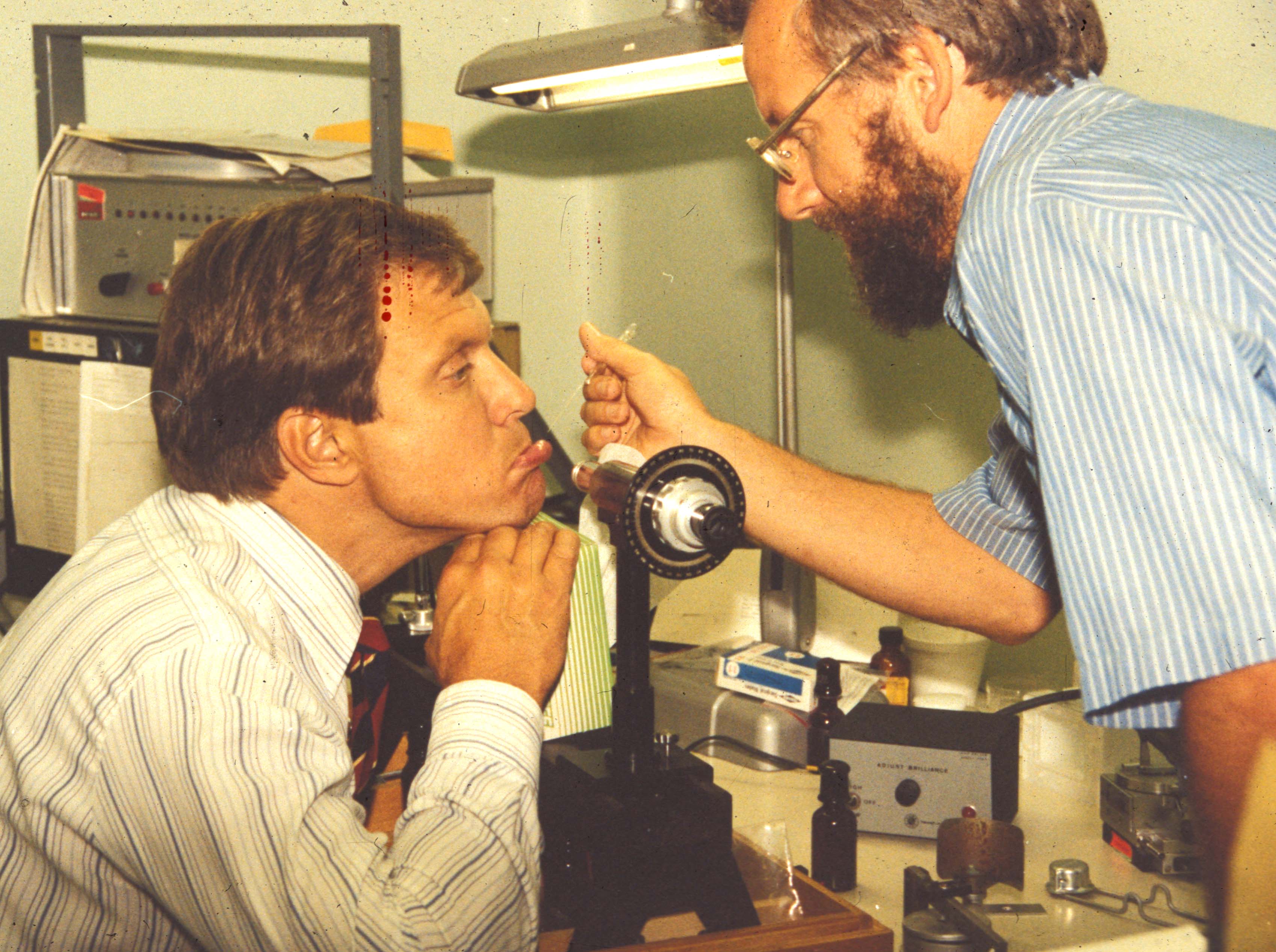 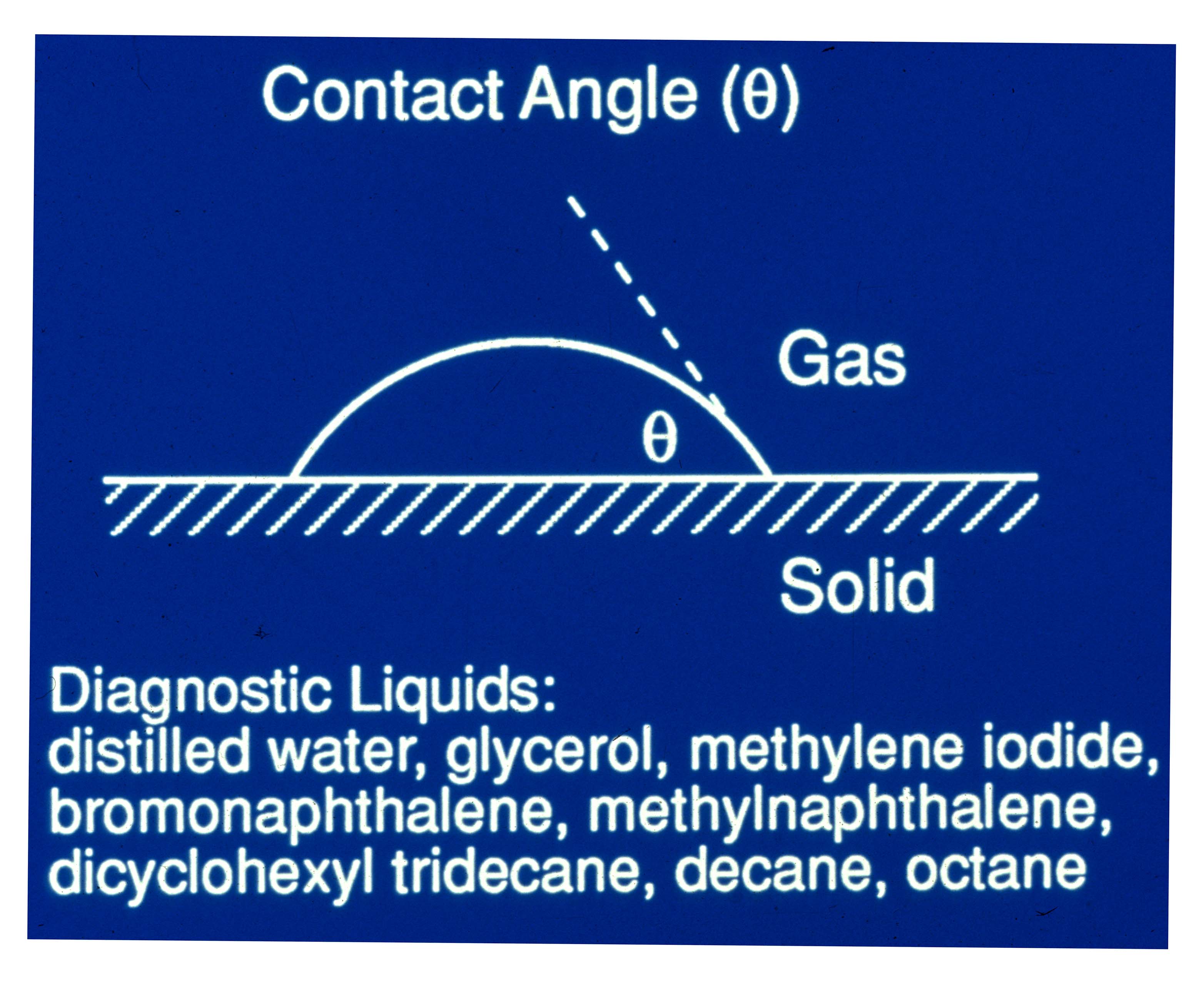 Test samples after 1 month in Atlantic Ocean
Test samples after 1 month in Pearl Harbor, HI

Hydroides elegans
[tubeworms]
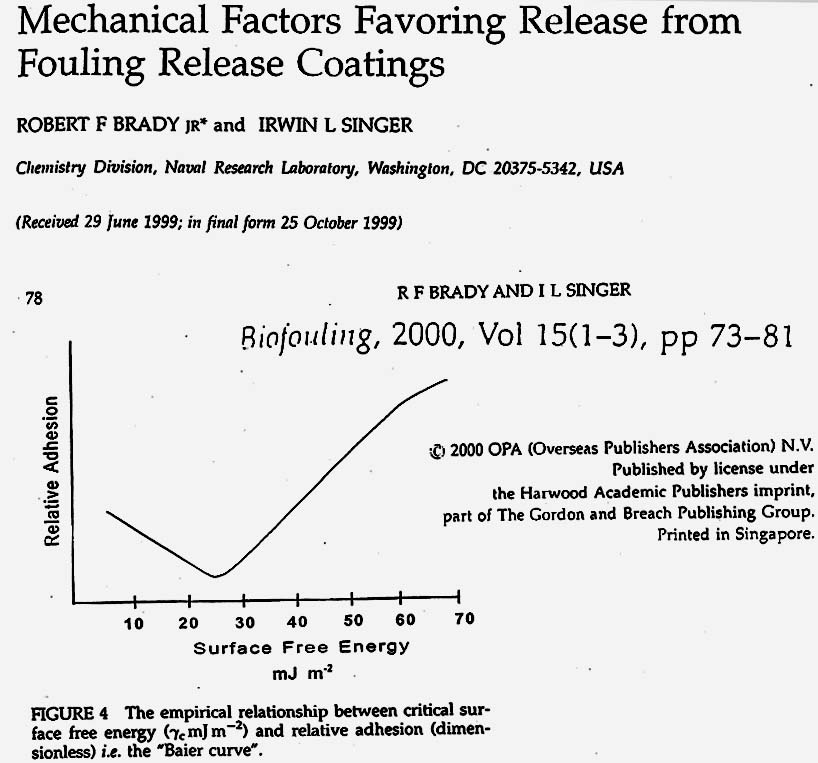 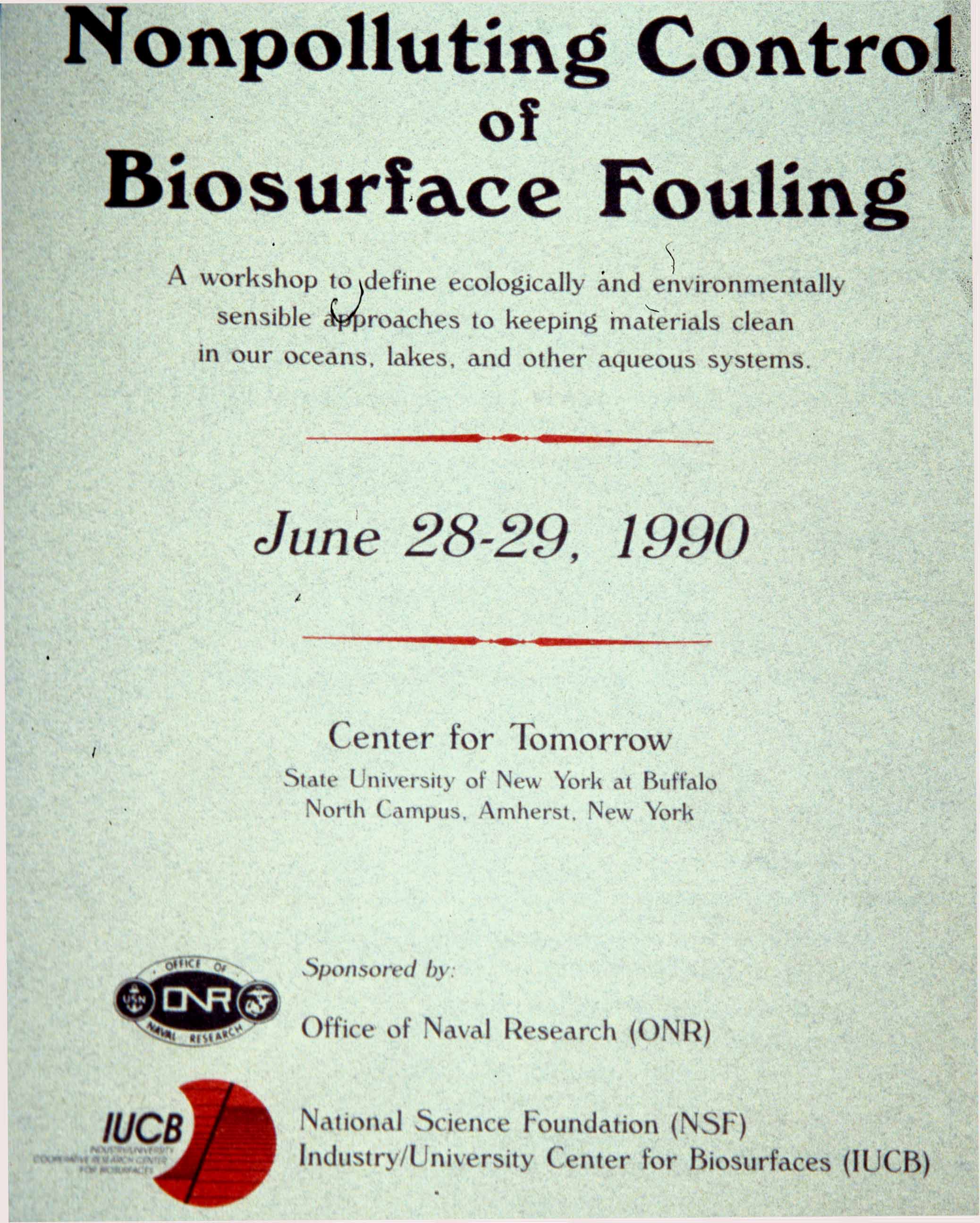 Test panels at Dunkirk, NY (zebra mussel fouling)
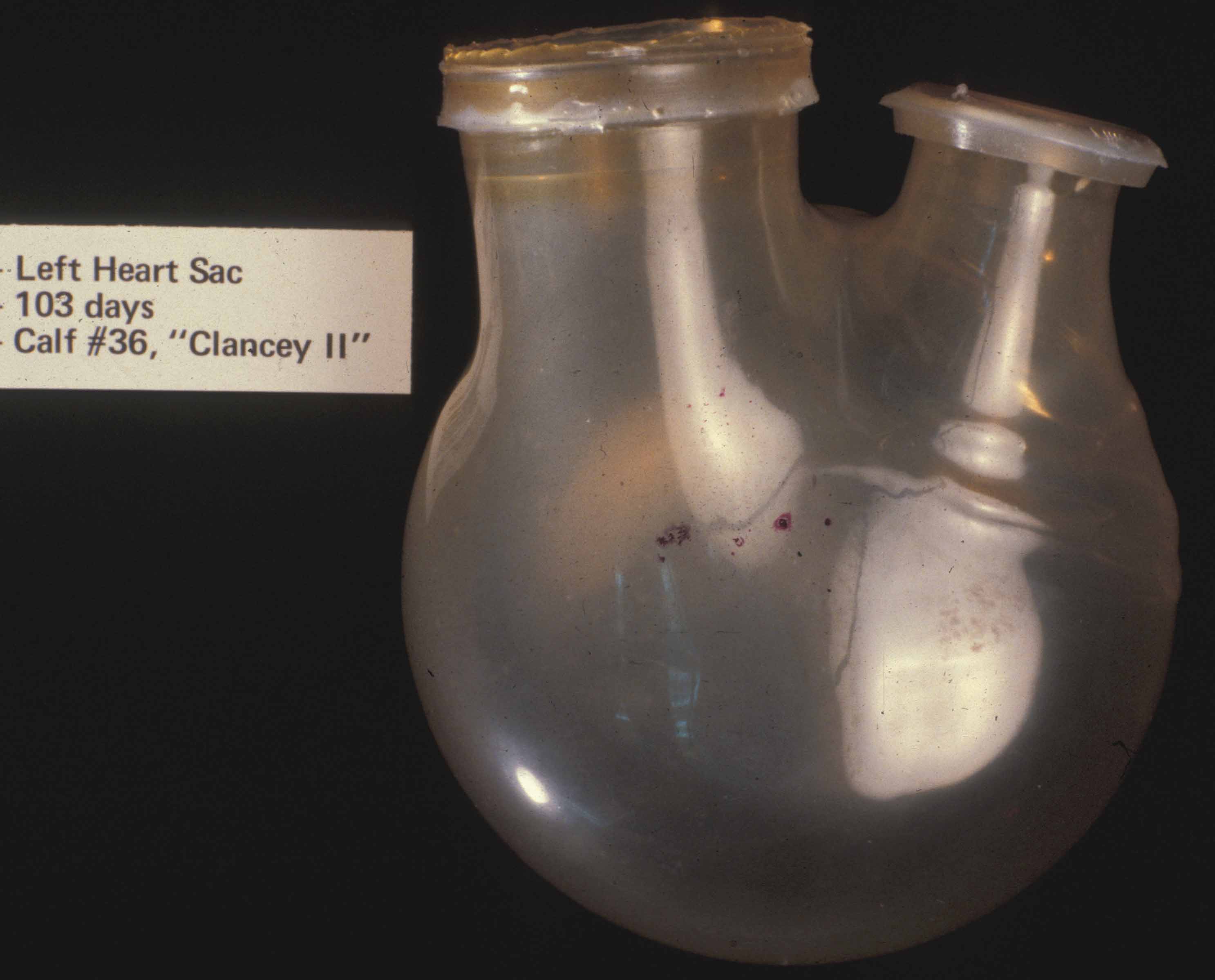 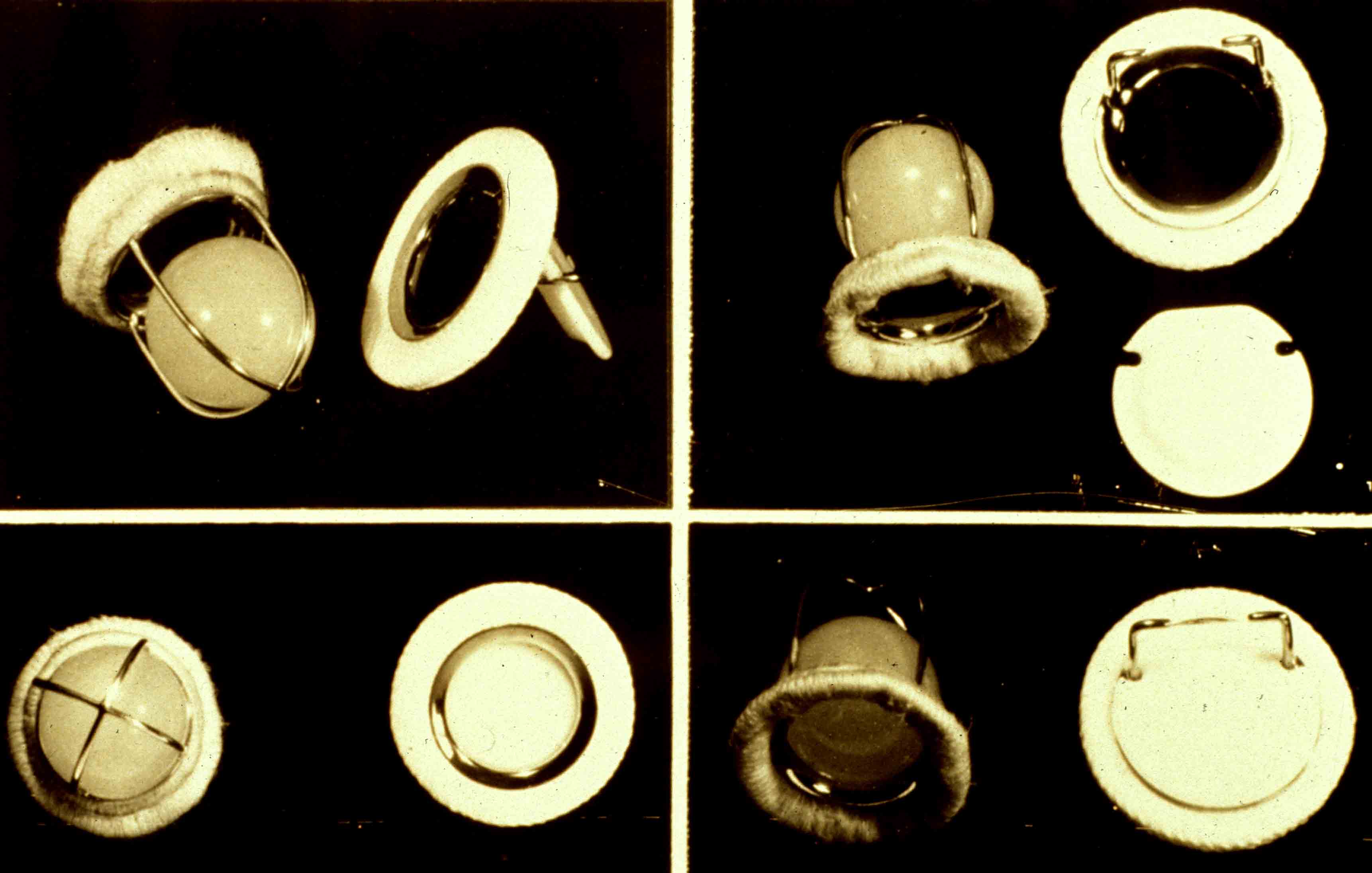 Methyl silicone
Polydimethylsiloxane
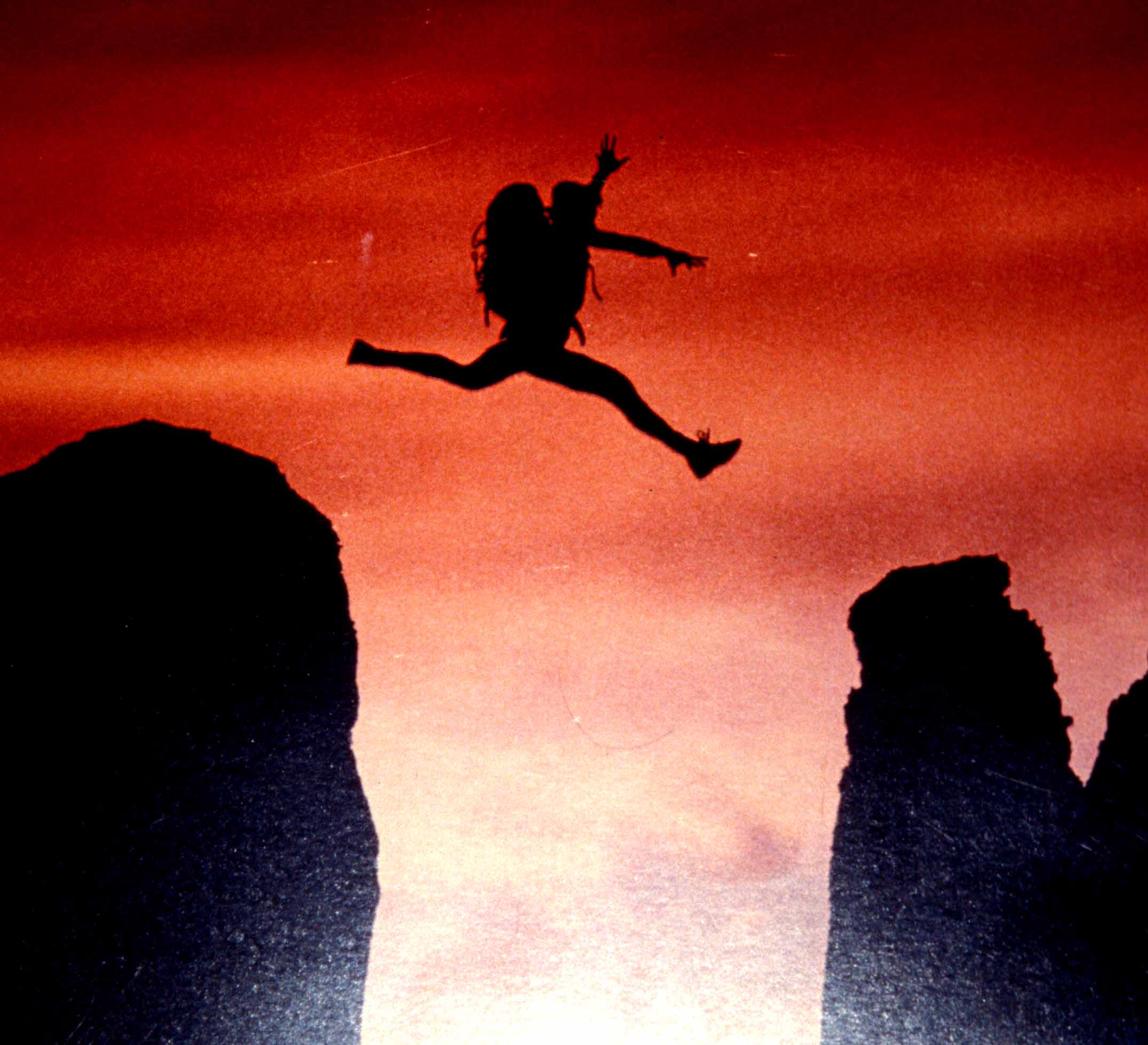 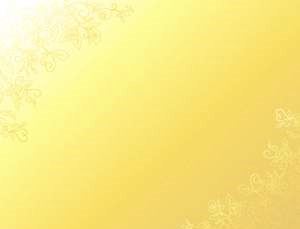 Biodiversity, Bioprospecting and DevelopmentRelated Journals
Journal of Bioprocessing & Biotechniques 
Journal of Bioremediation & Biodegradation 
Journal of Bioequivalence & Bioavailability
Journal of Biodiversity & Endangered Species
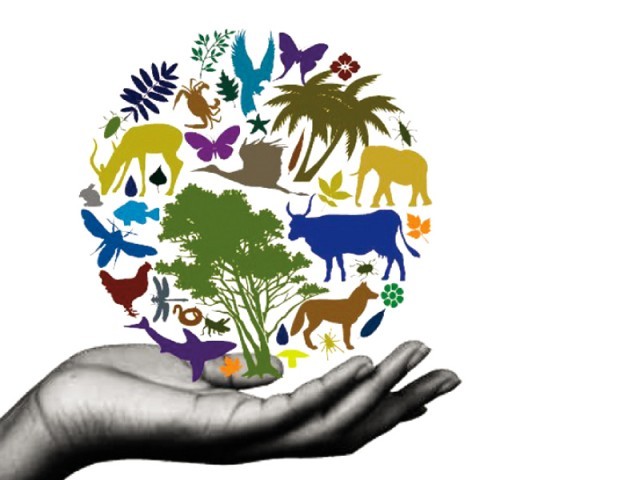 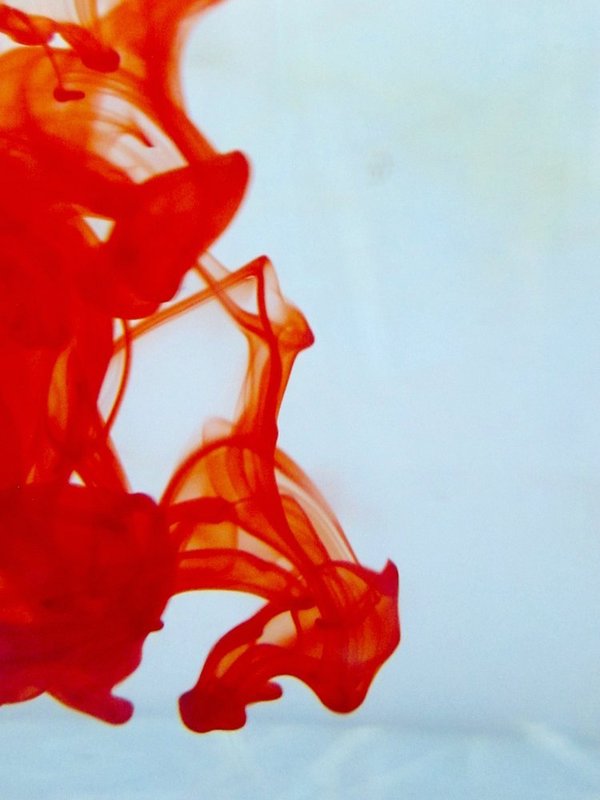 OMICS Group Open Access Membership
OMICS International Membership enables academic and research institutions, funders and corporations to actively encourage open access in scholarly communication and the dissemination of research published by their authors.
For more details and benefits, click on the link below:
http://omicsonline.org/membership.php
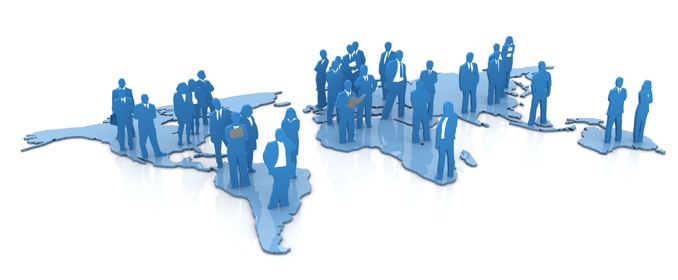